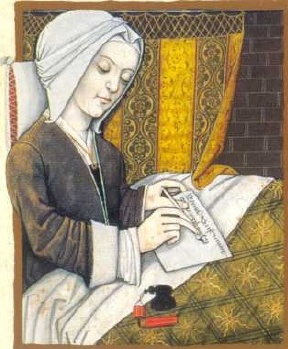 Metodika X.Vědecké psaní II.- pro pokročiléjak vzniká disertace …apodobnédrobnosti
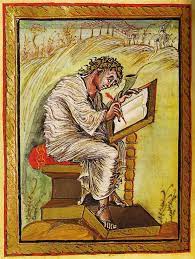 1
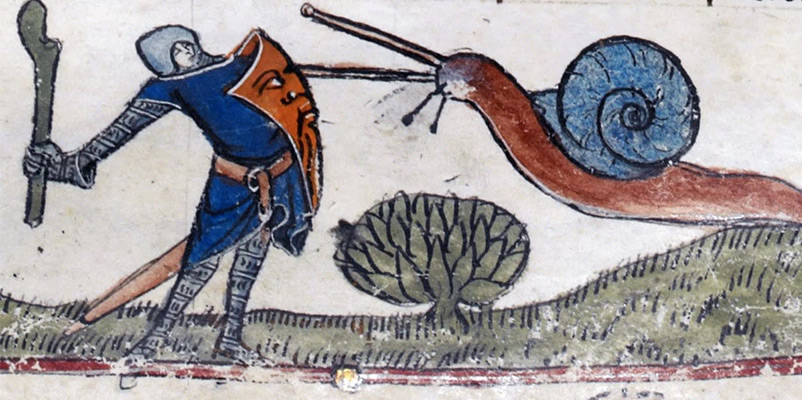 Bilance po prvním kurzu:Jak změnil první kurz vaše psaní?Které „zlozvyky“ vám vyhnal?S čím pořád bojujete?Co by jste rádi probrali v druhé polovině kurzu?
2
Kde jsme skončili a jak dál:
ideální
struktura úvodu
‚úvod do disertace‘
Proč se
metoda hodí
k mé otázce?
O čem píšu?
Které prameny 
mi pomůžou
odpovědět na
mojí otázku?
Co o mé otázce
píšou dědci?
Jak upoutám
Pozornost čtenáře?
Kdo si ji
vymyslel?
Co je na mé otázce
nového?
Co vynechávají
a proč?
Začnu od začátku? 
Uprostřed?
Od konce?
O čem budu 
mluvit nejdřív?
Co přijde pak?
(struktura
kapitol)
Kde se
nacházejí?
Jak jí musím
přizpůsobit,
aby se hodila
K mé otázce?
Je z ní poznat mé 
nadšení pro 
věc?
Jaké myšlení,
představy, 
zkušenosti
Na ně působili?
Perspektiva: Pro 
koho to píšu?
Kde jsou jejích
hranice?
Struktura práce
prameny
metoda
dědkologie
Dílčí otázka/y
Úvod do úvodu
Vykládat
příběh otázky
s pomocí dědků
příklady
Hierarchie
Otázek?
příklady
příklady
anekdoty
anekdoty
anekdoty
příklady
Řetězec
otázek?
Vykládat
příběh dědků
s pomocí otázky
ilustrace
ilustrace
ilustrace
metafory
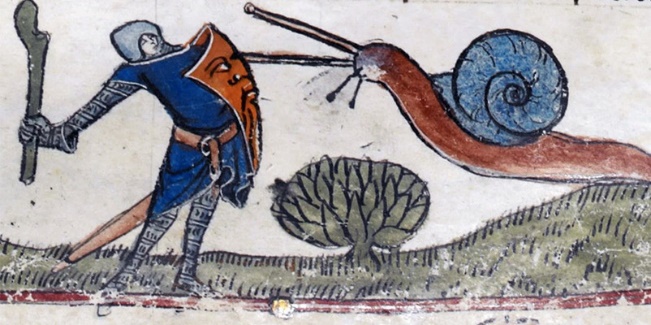 Struktura disertační
práce
?
Úvod do disertace
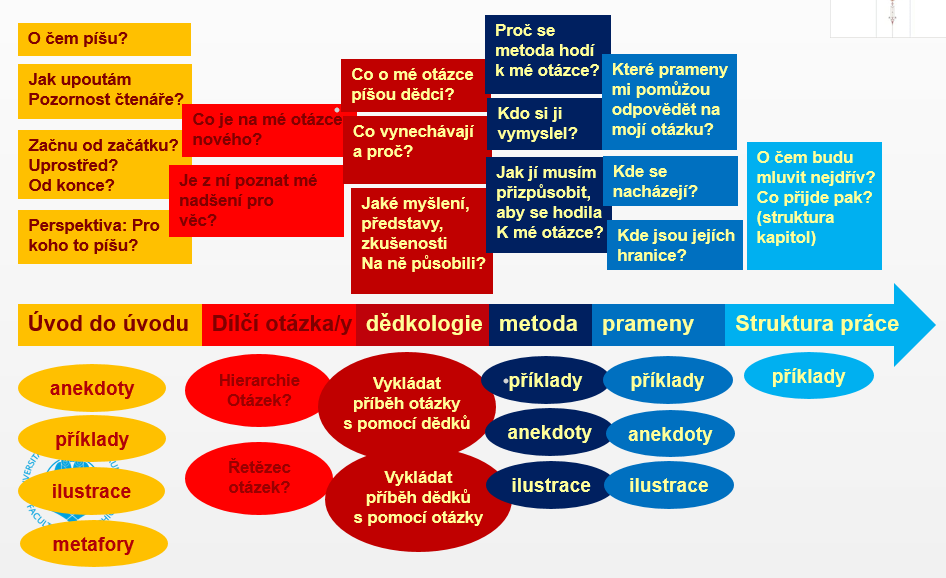 Terra inkognita
hlavní části
Závěr 
disertace
formálie
- Jak rozložit materiál na   jednotlivé kapitoly?- Jak si pohrát s dílčí otázkou?- Jak integrovat prameny aby neztratily živost?- kdy a jak pracovat s poznámkovým aparátem? - Jak si poskládat argumentaci aby přesvědčila?
4
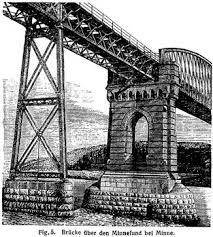 Tematické pilíře kurzu:
1. Obsah
Struktura vlastní disertace:
 - od úvodu přes hlavní část až po formálie
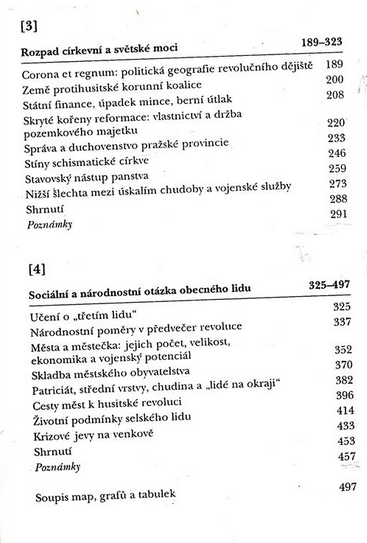 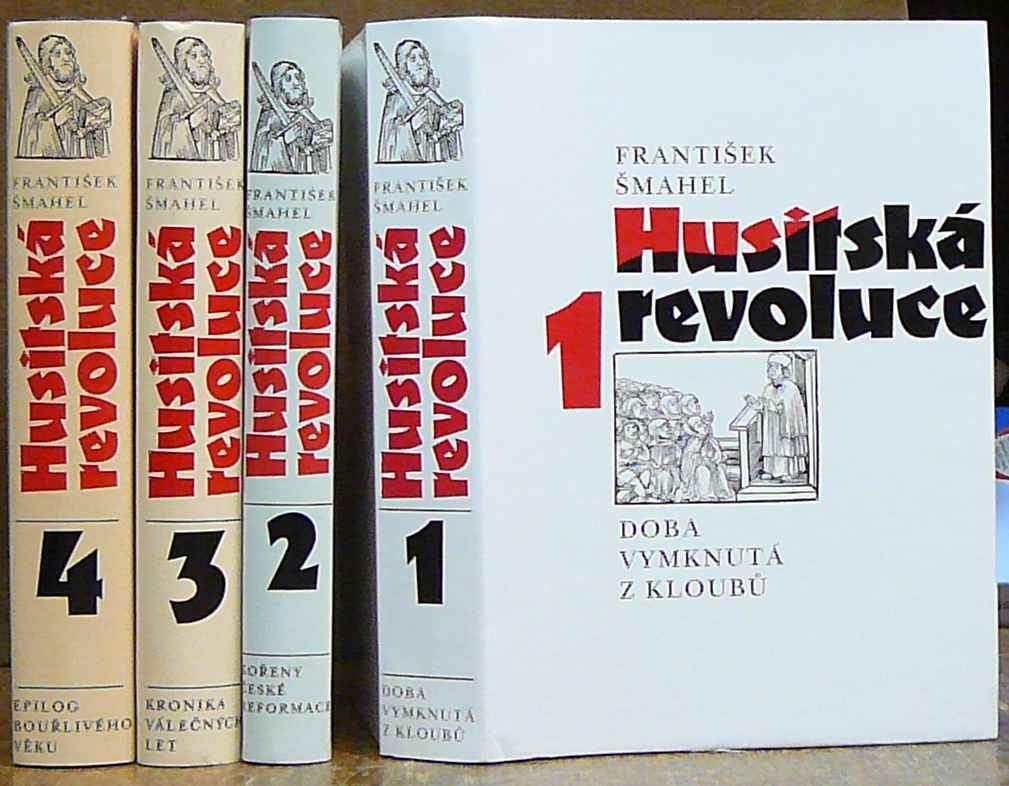 5
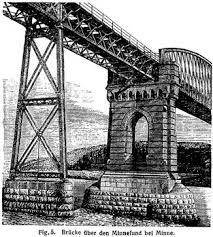 Tematické pilíře kurzu:
2. Prameny
a text
Jak dát pramenům vlastní
hlas?
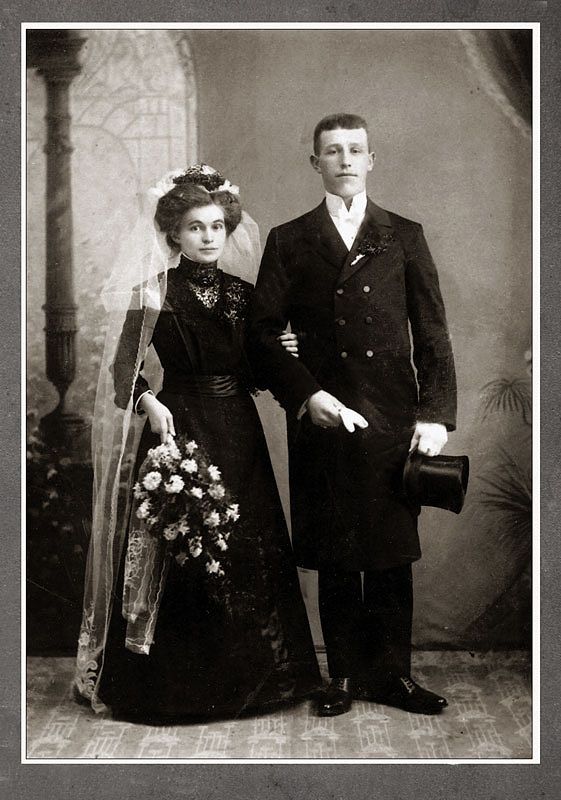 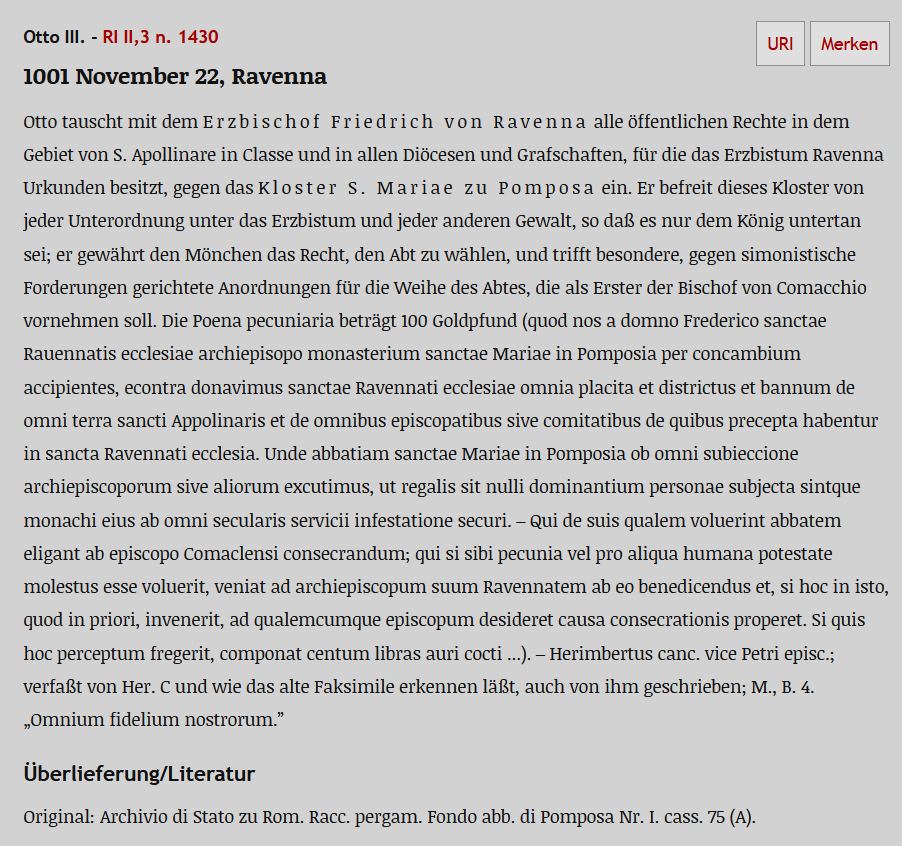 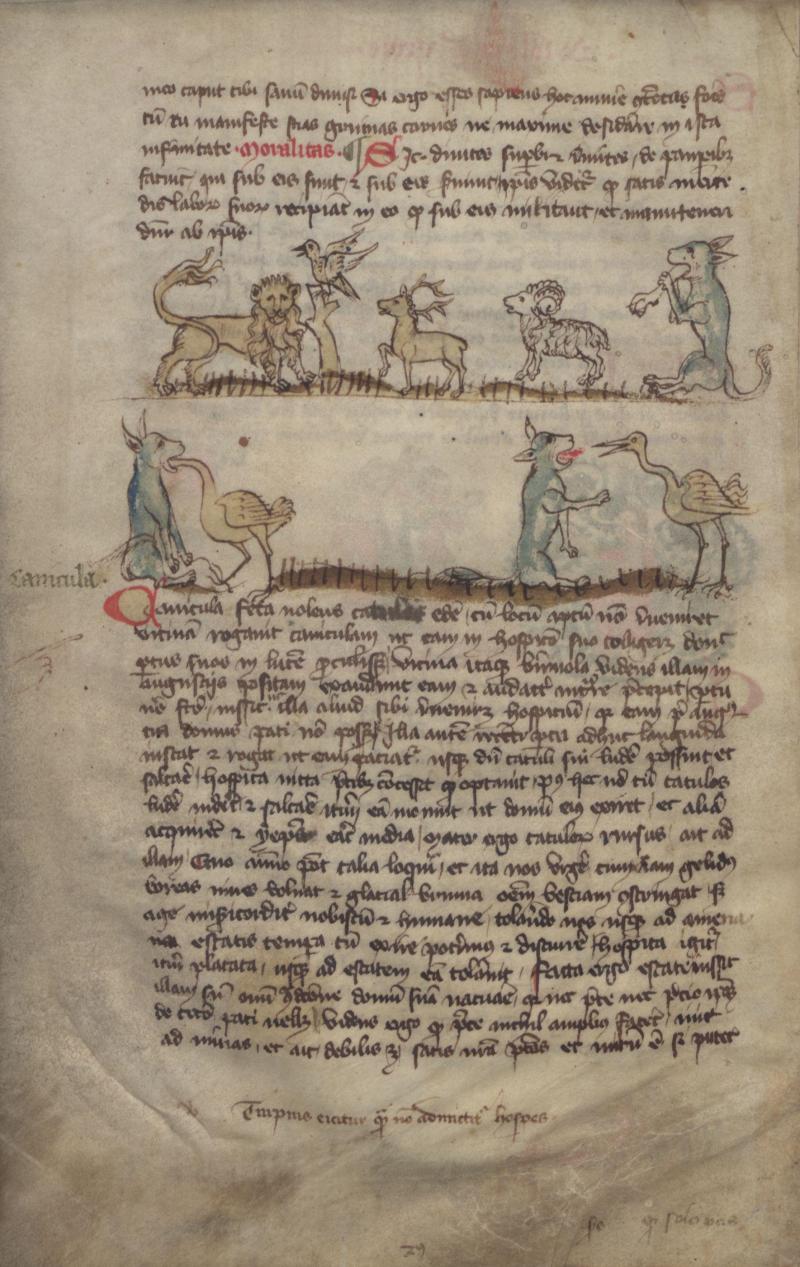 6
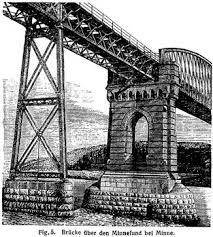 Tematické pilíře kurzu:
3. Argumentace
Jak argumentovat v rámci kapitol?
Jak vést čtenáře?
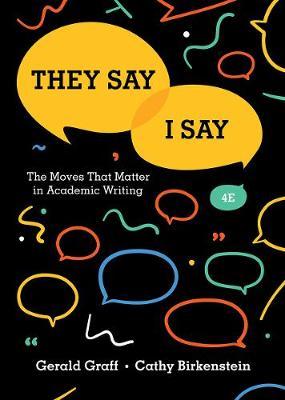 7
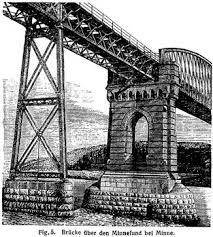 Tematické pilíře kurzu:
4. Poznámkoví
aparát?
K čemu je dobrý poznámkoví aparát?
Jak se s ním pracuje?
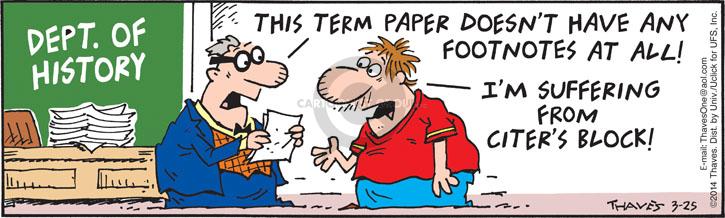 8
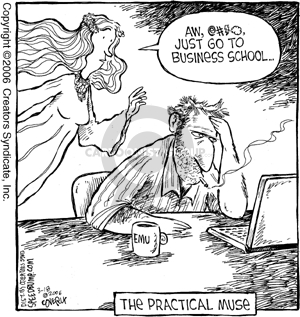 Cíle semestru:zápočet:   - za (hojné) psaní - za aktivní účast v diskusích - Jedna zkušební ‚kapitola‘ (5-15 str.)hrubý plán semestru:
22.2.		úvod do problematiky 
2.3.		obsah – vizitka disertace					
9.3.		chytlavý obsah – pramen v textu I.
16.3.		pramen v textu II. (deskriptivní prameny, obrázky, grafy)
23.3.		pramen v textu III. (dopisy, kroniky, deníky atd.)
30.3.		Argumentace I – struktura kapitol a jak se k ní dopracovat
5.14.		Argumentace II – jak prosadit vlastní hlas?		
12.4.		Argumentace III – modelování dílčí otázky
19.4.		Poznámkový aparát I – přirozený nepřítel vědeckého psaní
26.4./4.5.		Poznámkový aparát II – plagiáty a nedoložená tvrzení
11.5./18.5.	resumé zkušeností se psaním, závěrečné hodnocení
9
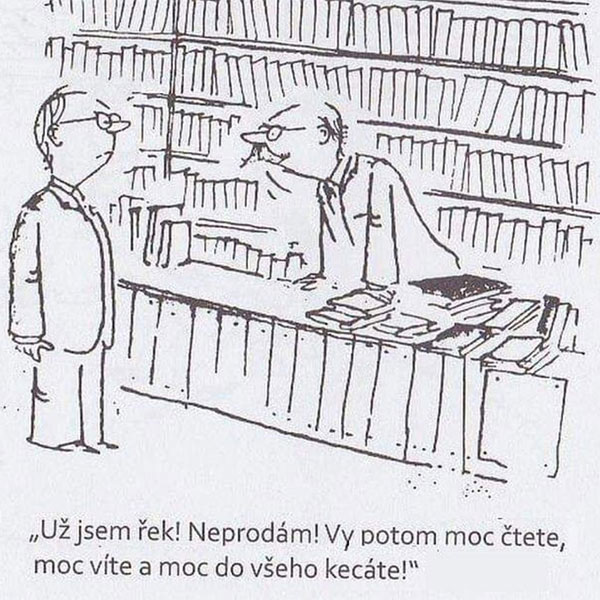 Úkoly 2.3.
Porušte se o náčrt co nejdetailnějšího obsahu vaší disertace 
     - důležité je, aby byla patrná struktura jednotlivých kapitol 
     - vyzkoušejte si chytlavé nadpisy kapitol
     - pošlete mi obsah (ca. 1-3 str.) do 27.2.
2. Četba: Joan Bolker, Writing you dissertation…, str. 32-62 
(část je rekapitulace)
3. Denně 30min psaní